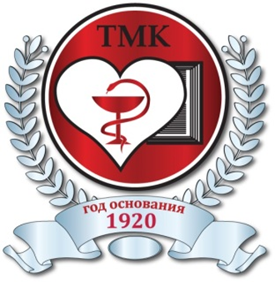 Информация о подаче заявлений на платной основе в 2020г.